Annual Chiefs Assembly
Chiefs of Ontario presents
Moving Forward: Strengthening 
Relationships for Future Generations
June 13-15, 2023
For more information, please visit: www.ChiefsMeeting.com
[Speaker Notes: Title. Do not alter.]
Education Sector
Dialogue Session

Post-Secondary   Engagement 
  Final Report
[Speaker Notes: Add Introductory Title.]
How it Started
The CTCLL agreed the engagement would be conducted by PTO, Independent and unaffiliated First Nations and COO would support the activities
AFN recommended the federal government provide funding for a 3-year engagement
In 2017, Indigenous Services Canada announced plans to review Indigenous post-secondary programs
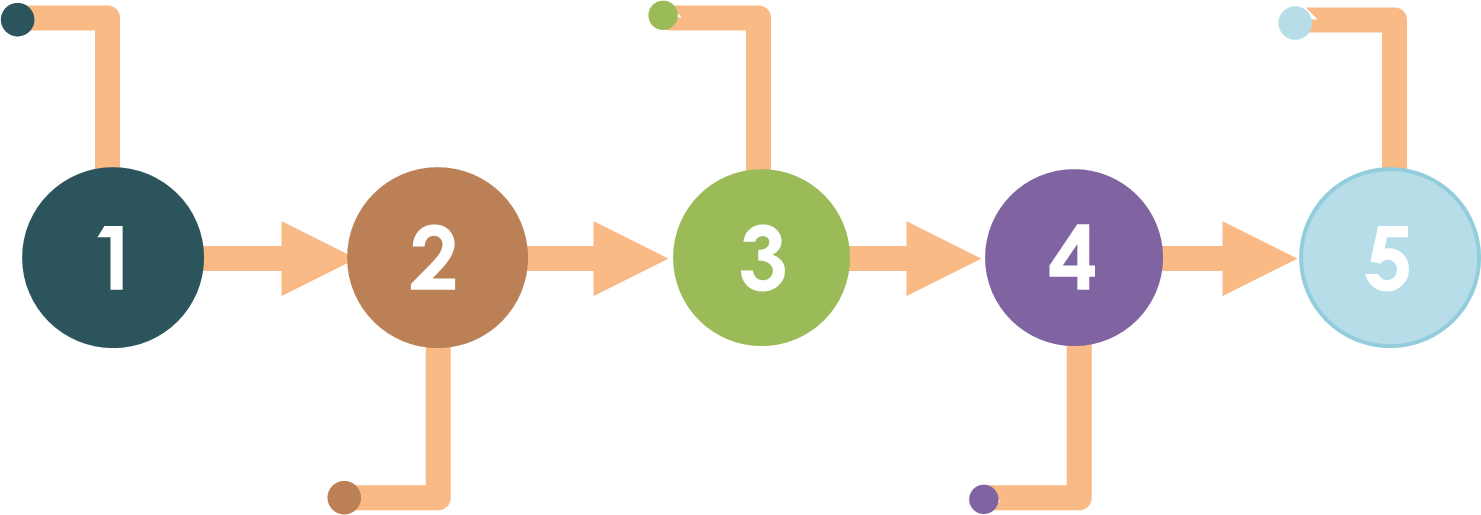 Assembly of First Nations completed review and made recommendation that First Nations develop regional models
In 2019, the federal government committed $7.5M nationally to conduct engagement
[Speaker Notes: To add more slides, right click on slide, click ‘Duplicate Slide’]
Post-Secondary Engagement Committee
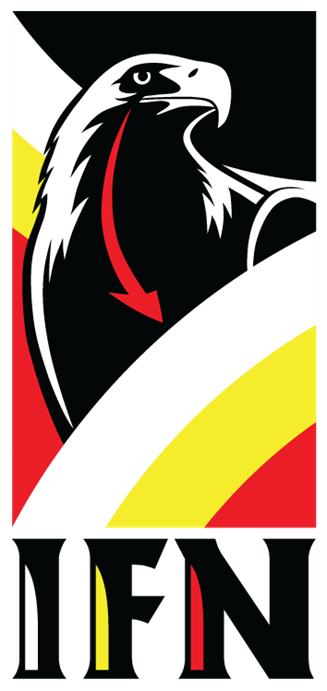 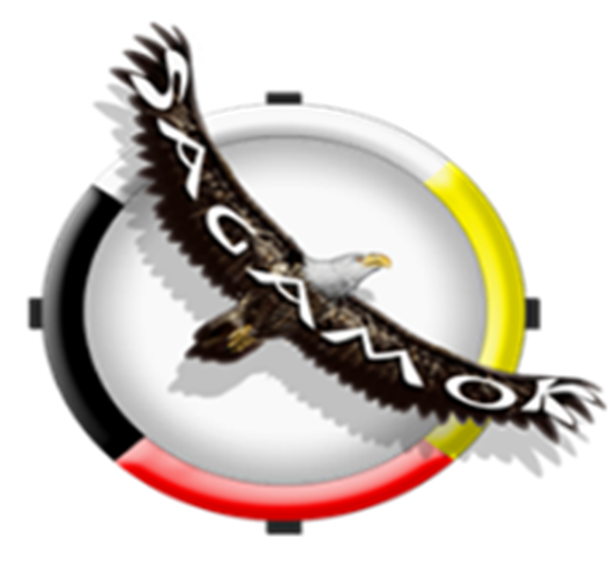 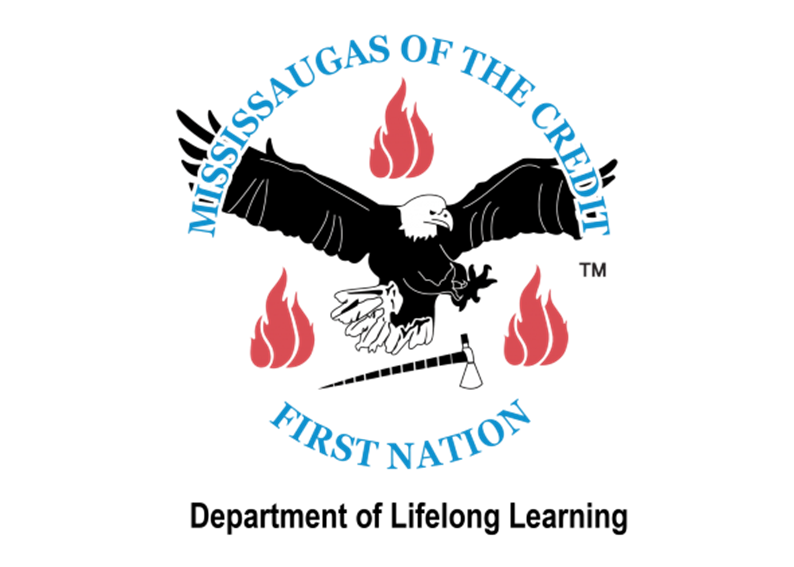 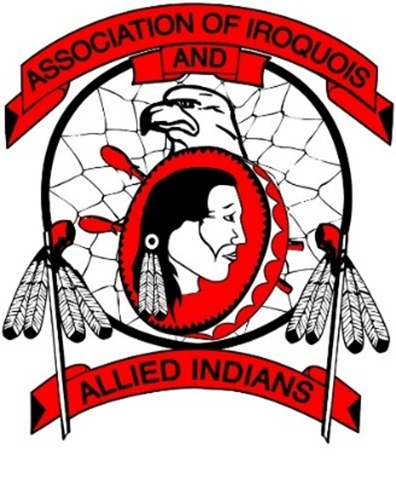 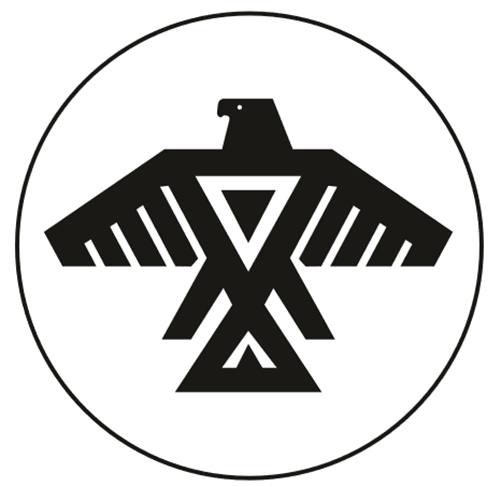 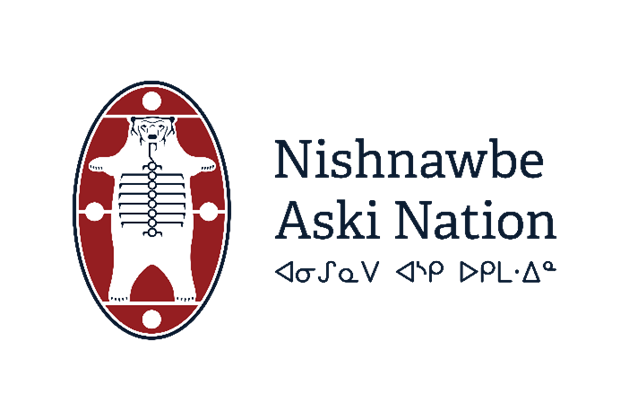 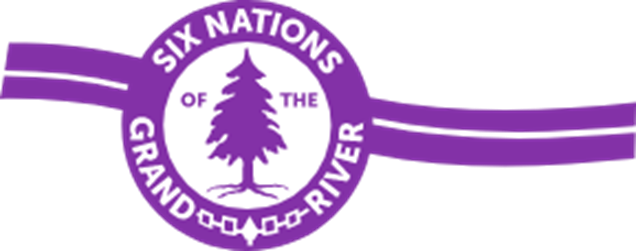 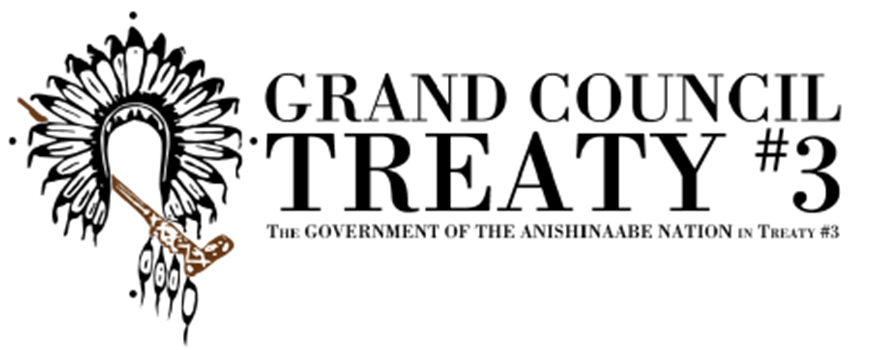 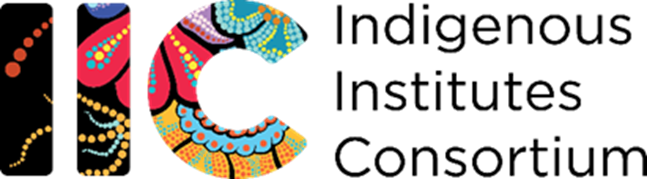 [Speaker Notes: Add Introductory Title.]
Role of COO
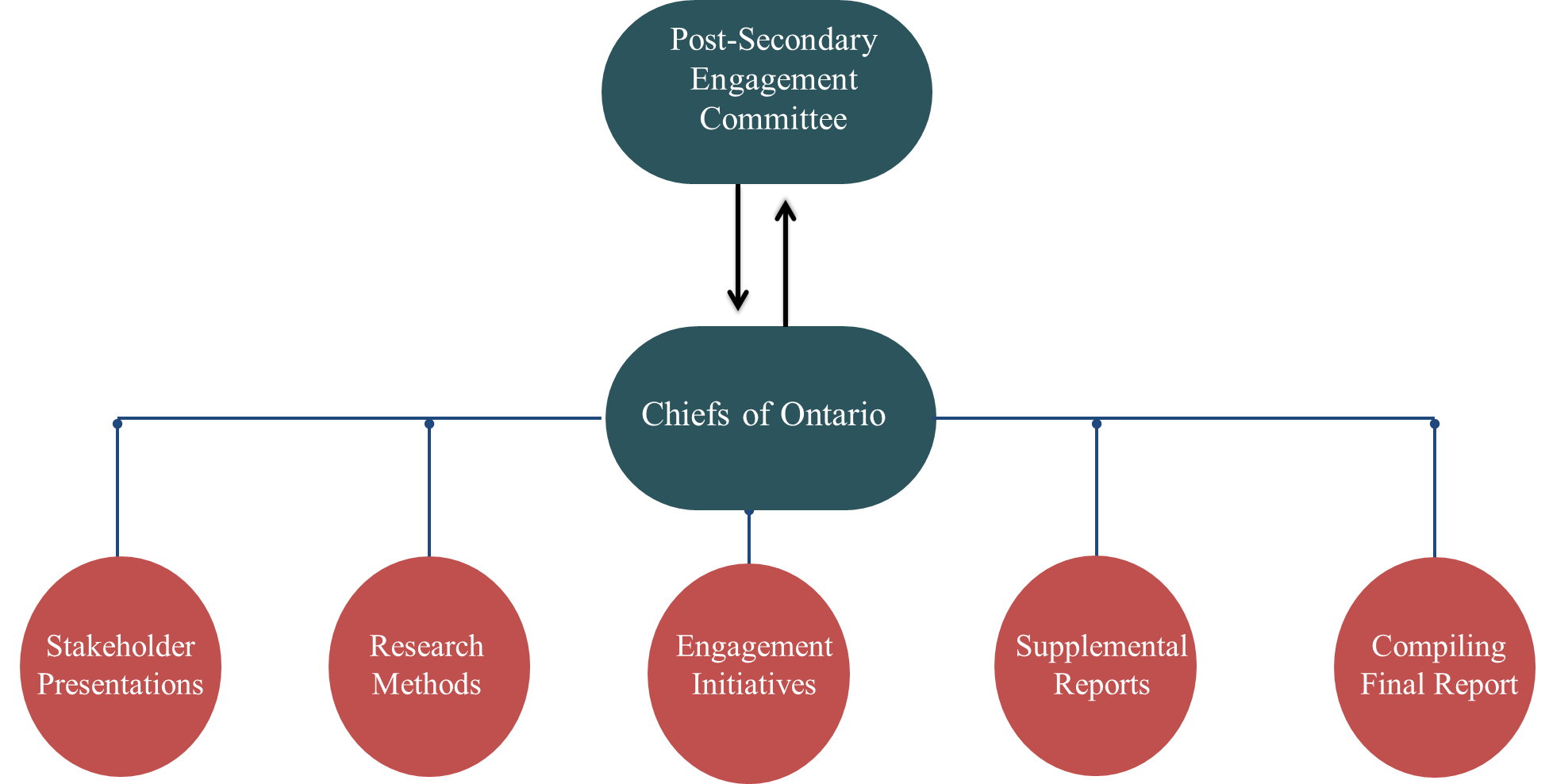 [Speaker Notes: To add more slides, right click on slide, click ‘Duplicate Slide’]
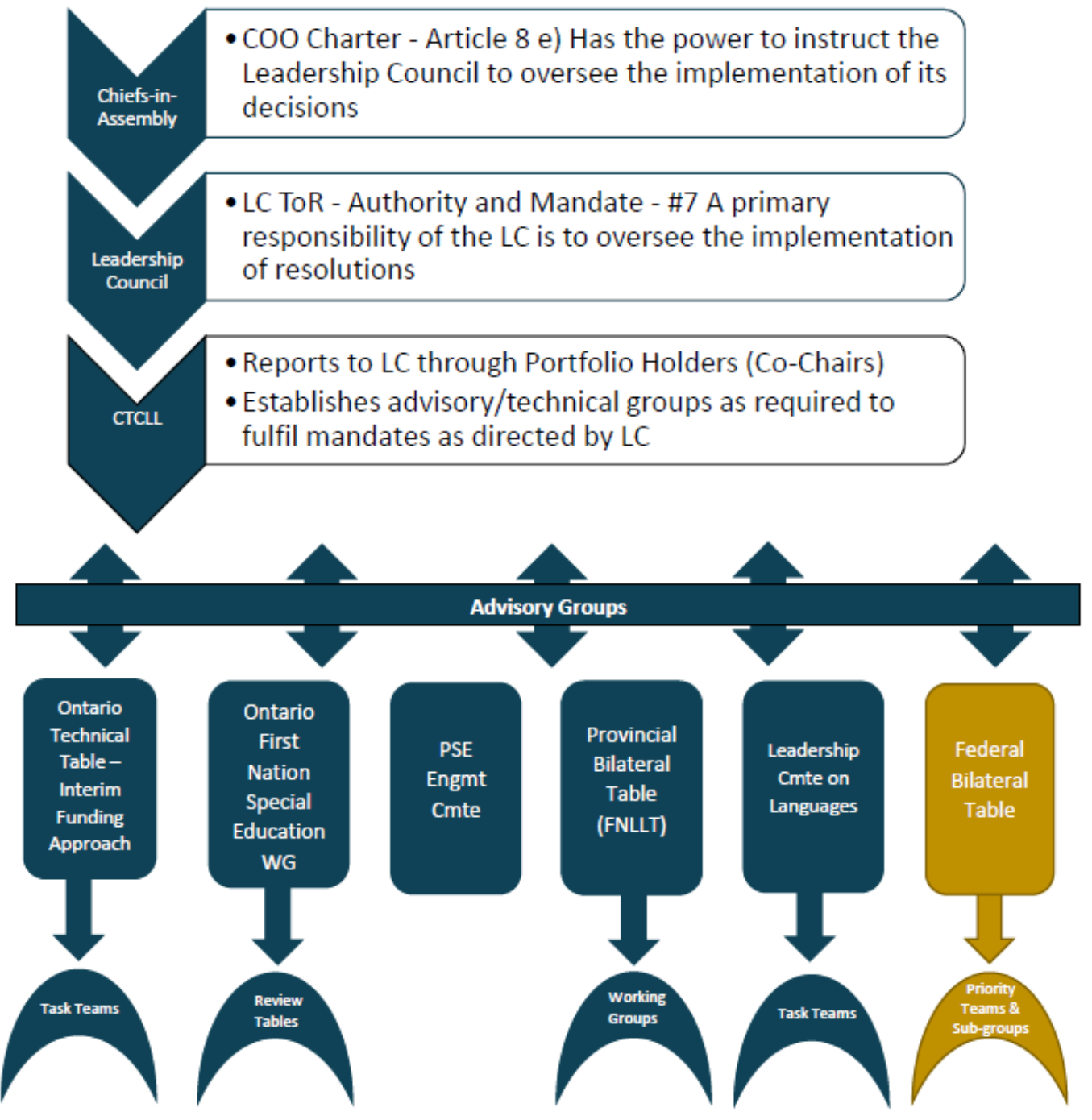 COO Lines 
of Authority
Stakeholder Map
Current and former students
Administration
Provincial Territorial Organizations
Indigenous 
Institutes
Education Counsellors
Post-Secondary Engagement
Children in Care
Community Members
Post-Secondary Institutions
Parents and Guardians
[Speaker Notes: Add Header. Example: if you are providing an update on a specific file, place file name here. 

To add more slides, right click on slide 2, click ‘Duplicate Slide’]
Methods and Engagement Initiatives
Focus Groups
Policy Analysis
Interviews
Surveys
Information Sessions
Document Analysis
[Speaker Notes: Add Header. Example: if you are providing an update on a specific file, place file name here. 

To add more slides, right click on slide 2, click ‘Duplicate Slide’]
Supplemental Reports
PSSSP and Federal Policy Analysis
Socio- 
Economic Analysis
Data 
Sovereignty
Children in
 Care
ISS Research Report
[Speaker Notes: Add Header. Example: if you are providing an update on a specific file, place file name here. 

To add more slides, right click on slide 2, click ‘Duplicate Slide’]
PSE Engagement Report
Recommendations
Post-Secondary Costs Funding
Fair and equitable funding to First Nation learners that is based on student post-secondary need
Technology
Connectivity
Food
Increases to keep up with inflation
Transitional Programming
First Nations post-secondary support systems must focus on supporting transitions:
From secondary to post-secondary;
From post-secondary into the workforce and future careers;
For non-traditional paths to post-secondary, including transition programs for mature students, students with families; and
For students continuing with education and lifelong learning, such as professional degrees, graduate degrees.
Administration
First Nations post-secondary support systems must be developed from the First Nation up through Nation-based principles and expertise at the discretion of each First Nation
First Nations must have authority, control and funding to determine and implement their own post-secondary support system
The government’s role must be limited to financial administrator only
Relationships
First Nation post-secondary education requires funding to support relationship building and information sharing
Indigenous Institutes
Indigenous Institutes require sufficient and predictable core funding for stability and growth

   Federal and Provincial funding
Federal/Provincial Government
Canada Student Loan Program to move to a loan only program for First Nation learners
Must implement debt forgiveness for past First Nation students

Increase connectivity for FN communities to access PSE remotely

Provide increased funding for First Nation PSE and for Indigenous Support Services and Indigenous Student Associations
Post-Secondary Institutions
Offer free tuition for First Nation learners
Next Steps
The PSE Committee developed a work plan to implement broad regional recommendations

Resolution to approve PSE Engagement Report and work plan to be presented at Annual Chiefs Assembly  

If approved, COO will solicit funding to begin implementation
 PSE committee to continue to guide the work
Nya:wen

For further information, please contact:
Johanna.Mousseau-Krahn@coo.org
Angel.Maracle@coo.org
Julia.Candlish@coo.org
[Speaker Notes: Insert Sector and Director contact information.]